IDEA Part BState Advisory Panel
September 17, 2020
AGENDA
12:30 – 1:00: Registration 
1:00 – 1:15: Welcome – Linda Jaco 
1:15 – 1:30: Panel Priorities – Penny Cantley
1:30 – 2:00: State of Special Education – Todd Loftin 
2:00 – 2:15: Break 
2:15 – 3:30: Priority 1 – Virtual Learning 
3:30 – 4:00: Closing
2
IDEA B State Advisory Panel Meeting 6/11/20
Welcome and Introduction
3
IDEA B State Advisory Panel Meeting 6/11/20
Panel Priorities for 2020-2021
4
IDEA B State Advisory Panel Meeting 6/11/20
Panel Priorities
Main Priority - virtual learning for students with disabilities. Focusing on evidence-based virtual learning practices will allow the panel to address four priorities panel members identified in the survey completed during September/October. Those priorities include: 
Virtual Learning (curriculum, assessments, what works, access to resources) 
COVID-19 (academic achievement and Increased accessibility) 
Equity in Accessing Curriculum (general education and curriculum support for special education teachers) 
Safe and Healthy Learning Environments 
Focusing on these four priorities will also help address the need for accessible curriculum for students receiving services in alternative placements including juvenile correction facilities. Panel recommendations will be based on learner needs and outcomes, accessibility, deliverability, and effective instruction.
5
Presentation Title
State of Special Education
6
IDEA B State Advisory Panel Meeting 6/11/20
Topics
Child Count
Special Education Determinations 
Monitoring for Compliance and Results 
State Systemic Improvement Plan 
Deaf Education Survey 
Alternate Assessment Waiver
Fall 2020 Survey
7
Presentation Title
Child Count – 1
8
Presentation Title
Child Count – 2
9
Presentation Title
Child Count – 3
10
Presentation Title
Determinations - 1
11
Presentation Title
Determinations - 2
12
Presentation Title
Determinations -3
13
Presentation Title
Monitoring for Compliance and Results - 1
Differentiated Monitoring GSS 2020
Compliance and DMR Presentations
Differentiated Monitoring System - Level 2 Support Presentation
Differentiated Monitoring System - Level 2 Support Presentation Recording
Differentiated Monitoring System - Level 3 Support Presentation
Differentiated Monitoring System - Level 3 Support Presentation Recording
Differentiated Monitoring System - Indicators 4 9 10 Presentation
Differentiated Monitoring System - Indicators 11 12 13 Presentation
14
Presentation Title
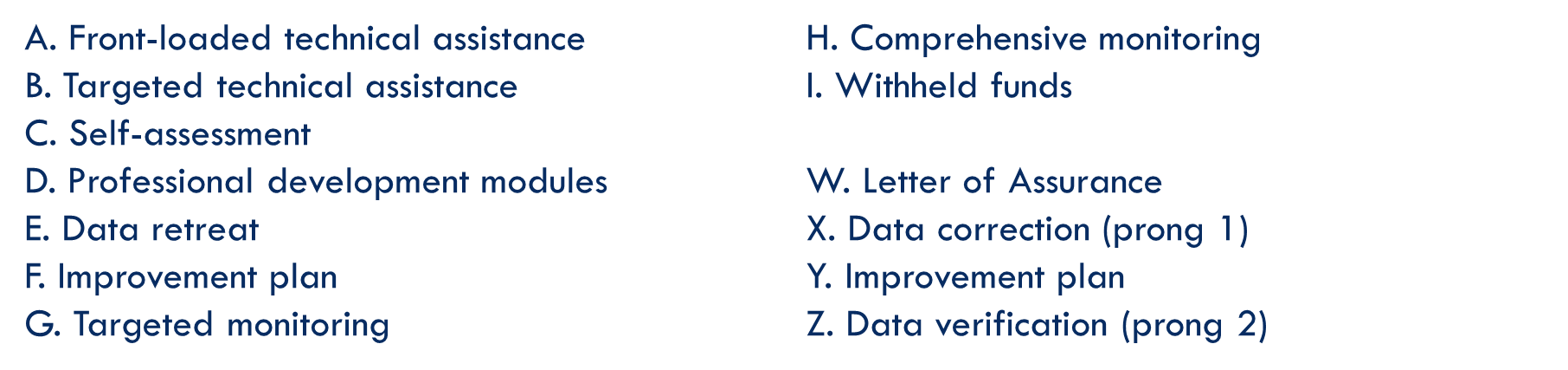 15
Presentation Title
Monitoring for Compliance and Results - 2
GMS - December 31, 2020 (Levels 2 and 3)
Implement & monitor plan January – May 2021 (Levels 2 and 3)
1st Progress Monitoring March 31, 2021 (Level 3)
Submit PD - May 31, 2021 (Levels 2 and 3)
2nd Progress Monitoring May 31, 2021 (Level 3)
Data Retreat TBD (Level 3)
Targeted or Comprehensive Monitoring will be scheduled in the Spring of 2021. (Level 3)
16
Presentation Title
State Systemic Improvement Plan (SSIP)
Our original reboot of our SSIP was rejected by the Office of Special Education Programs (OSEP).  We are now required to revisit our outcome of interest and our proposed activities. 
We will be holding stakeholder meetings over the next couple of months to present data and gather feedback. Please participate when possible.
17
SSIP SIMR and Population
The outcome focus would still be Assessment. 
Target population: the “Additional Targeted Support and Improvement” (ATSI) schools that are identified due to low performance of special education students. 
Goal: Create an "Agency Plan" (SES, SPDG, School Support, Instruction) to increase student academic outcomes among selected target schools
Evidence-based practices to be determined.
18
SSIP: Infrastructure Improvement
Oklahoma Interconnected Systems Framework (OK ISF)
The Oklahoma Interconnected Systems Framework would be structure used to align our efforts, build resources, and implement the plan. 
Purpose of OK ISF
To allow for and foster alignment of educational and improvement endeavors, reduce duplicative efforts, promote the use of common language, and improve collaboration at the OSDE.
19
SSIP: OK ISF
The OK-ISF Team has broad interdepartmental representation 
Office of American Indian Education; 
Office of College & Career Readiness; 
Office of Counseling, Bully Prevention, & Alternative Education; 
Office of Curriculum and Instruction; 
Office of Educator Effectiveness; 
Office of Family and Community Engagement; 
Office of School Safety & Security; 
Office of School Support & Improvement; 
Office of SoonerStart & Early Intervention; and 
Office of Special Education Services.
20
SSIP Stakeholder Survey Responses
223 total responses
38% Special Education Directors
18% Special Education Teachers
19% LEA Administrators
2% General Education Teacher
4% Service Provider
3% Parent
1% Community Member
2% OSDE
10% Other
Across the state
29% from Central Oklahoma
27% from Northeast Oklahoma
21% from Southeast Oklahoma
12% from Southwest Oklahoma
9% from Northwest Oklahoma
Note: We have not sent out through OPC’s listserv yet, so our Parents and Community Member responses will increase.
21
Presentation Title
SSIP Stakeholder Survey Concerns
Currently: 
66% report literacy as largest concern
23% report early childhood transition as largest concern
7% report graduation rates as largest concern
3% report math skills as largest concern
Other concerns noted: 
Trauma, Social-Emotional Needs, Behavior, Caseload, Mental Health, Life Skills, Technology, RTI, MTSS, Equity, State Testing, Discipline
22
Presentation Title
Deaf Education Survey
155 districts responses
Key areas of concern 
Need for professional development across the state 
Not aware of and/or utilizing resources from the Oklahoma School for the Deaf
23
Presentation Title
Alternate Assessment Waiver
Waiver is for exceeding the 1% cap on participation. 
2018 – 1.67%
2019 – 1.65%
2020 – 1.33% – 1.41% (estimate)
Waiver - https://sde.ok.gov/sites/default/files/Waiver%202021%20Posted%20for%20Public%20Comment%2011022020.pdf
24
Presentation Title
Oklahoma’s definition of “students with the most significant cognitive disabilities”
Developed by a stakeholder group in 2017.
Purpose: Resource for school staff and IEP team members when determining if AA-AAAS is appropriate for SWD. 
Part of Requirement 4 (A)–(§200.6(c)(4)(iv)(A)): Definition may require revision.
Does this definition adequately capture student characteristics?
Can the changes improve participation guidelines?
25
Presentation Title
State Definition of “students with the most significant cognitive disabilities” 34 CFR § 200.6(d)(1)
Students with the most significant cognitive disabilities have limited conceptual skills, written language skills, and understanding of numerical concepts such as quantity, time, and money. 
Vocabulary and grammar are quite limited and augmentative communication devices are often necessary to communicate with others. 
They tend to focus on present, everyday events and rarely attempt to analyze or expand on new ideas and concepts through spoken language. 
Skill acquisition and measurable gains on grade-level alternate academic achievement standards require extensive, direct individualized instruction. 
These students require substantial supports for all activities of daily living including meal preparation, dressing, grooming, and personal hygiene. 
Their personal safety is dependent upon constant supervision and will be a concern throughout their lifetime.
26
Presentation Title
Priority 1 Virtual Learning
27
IDEA B State Advisory Panel Meeting 6/11/20
Virtual Learning
State Perspective
Large Group Share
SWOT Analysis
28
Presentation Title
Fall 2020 Survey - 1
This survey was conducted to gather success stories and report on promising resources, initiatives, and activities in districts related to the teaching and learning of students with disabilities during the Fall of 2020.
29
Presentation Title
Fall 2020 Survey - 2
Successes
Valuable Resources
Parent Involvement
Progress Monitoring
Student Participation 
Curriculum
Accommodations 
Teacher Collaboration
Transition Services 
Remaining Struggles
30
Presentation Title
Successes
Students are wearing masks better than expected. 
Resiliency of teachers. 
Virtual meetings have facilitated parent and team participation as parents can participate without being physically present at the meeting. 
Positive behavior rewards and consistency in schedules to improve behavior.
Using a chart to track daily progress with several students. 
Students have access to more accommodations for their assignments. 
Teachers and students have developed better digital literacy. 
Collaboration between teachers has increased tremendously. Everyone is working together to make things work for every student. 
Students are highly motivated and happy to be back in school. 
The ability to enhance student instruction with the use of technology and embed those standards into everyday curriculum.
31
Presentation Title
Valuable Resources
32
Presentation Title
Parent Involvement
Working to ensure that all parents have access to EdPlan Connect. 
Using the remind app and the school’s Facebook page to update parents and students on information for all. 
Parent Teacher Conferences being conducted via email and phone calls have increased participation, with many teachers saying they had 100% participate. Many parents also said they preferred these conferences over in-person conferences.
33
Presentation Title
Progress Monitoring
STAR, Early Literacy, AR, IXL, Dibels, and Exact path, along with Wide Range Achievement Test to help determine performance levels. 
Using student work samples and grades to monitor their progress in their classes. 
The QR code system has helped several teachers capture data more efficiently. 
Renaissance Star and NWEA Map testing have been beneficial for benchmarking/progress monitoring. 
Constant contact and collaboration with parents, therapists, and teachers. 
Shared google documents..
34
Presentation Title
Student Participation
This is a challenge
Interaction
Participation
Mixed Results
35
Presentation Title
Curriculum
36
Presentation Title
Accommodations
Using Natural Reader for text to speech, Bookshare and Mathshare for reading and math aides.
Chromebooks with features such as voice to text, text to voice, enlarged print, highlighting, etc. 
Setting up daily Zoom times throughout the day at each site so virtual students can log in and actually see their teacher, get help, accommodations, or whatever else they may need.
37
Presentation Title
Teacher Collaboration
Daily/weekly meetings – data driven
Meeting with virtual students one on one
Special Ed/General Ed meeting more frequently
38
Presentation Title
Transition
Students in contact with special education teachers
Lessons with leadership teachers
Exploring career options online
39
Presentation Title
Remaining Struggles
Student engagement and attendance
Supports for VI
Contacting families
Curriculum
Lack of internet service
Providing compensatory services
40
Presentation Title
SWOT – 1
Strengths – Factors that are likely to have a positive effect on (or be an enabler to) achieving the school’s objectives
Weaknesses – Factors that are likely to have a negative impact on (or be a barrier to) achieving the school’s objectives
Opportunities – External Factors that are likely to have a positive effect on meeting or exceeding the school’s aims, or goals not previously considered
Threats – External Factors and conditions that are likely to harm achieving the school’s objectives or making the objective redundant or unachievable.
41
Presentation Title
SWOT – 2
42
Presentation Title
Wrapping Up
Public Comment 
Next Meeting and Orientation
43
IDEA B State Advisory Panel Meeting 6/11/20